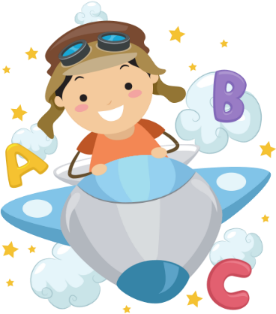 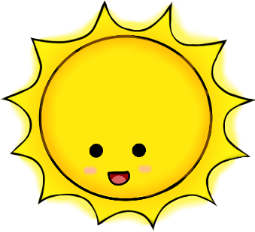 PHÒNG GIÁO DỤC VÀ ĐÀO TẠO HUYỆN THANH TRÌ
TRƯỜNG TIỂU HỌC VĨNH QUỲNH
NHIỆT LIỆT CHÀO MỪNG QUÝ THẦY CÔ GIÁO
VỀ DỰ GIỜ THĂM LỚP
 
MÔN TOÁN - LỚP 3
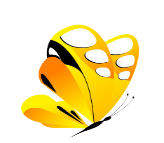 Giáo viên:  Lương Thị Tuyền
[Speaker Notes: 更多模板123图文旗舰店：666]
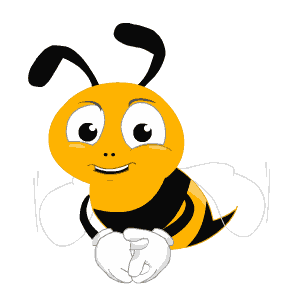 TRÒ CHƠI GỌI THUYỀN
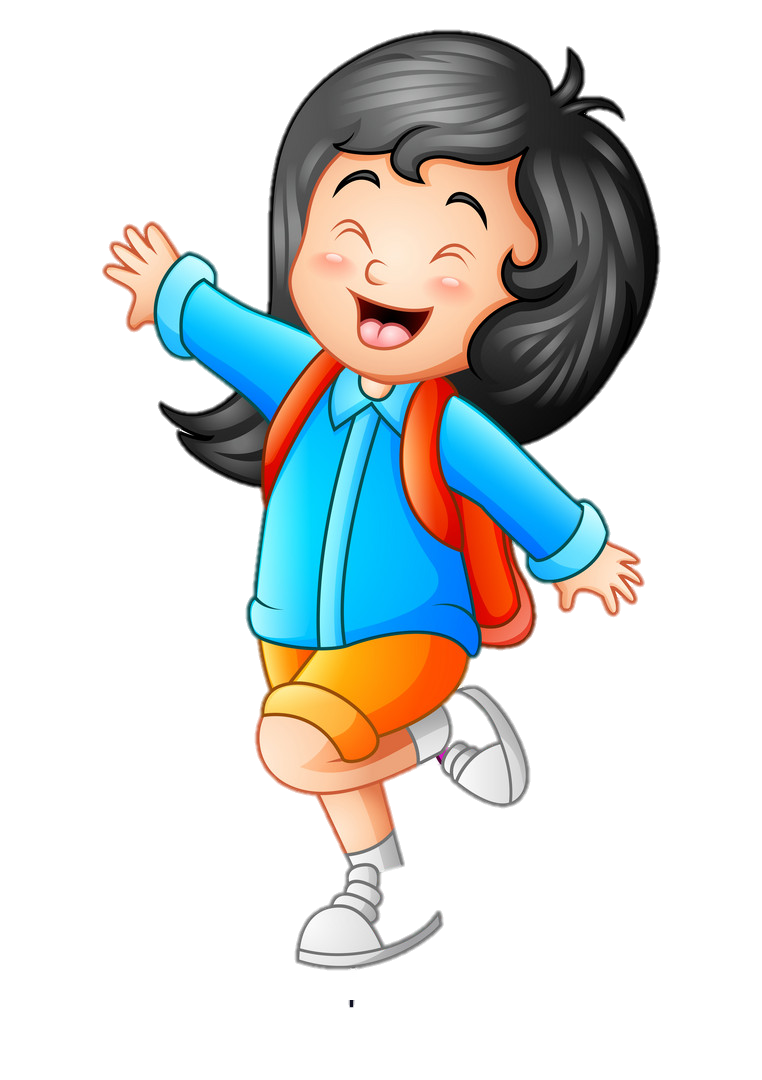 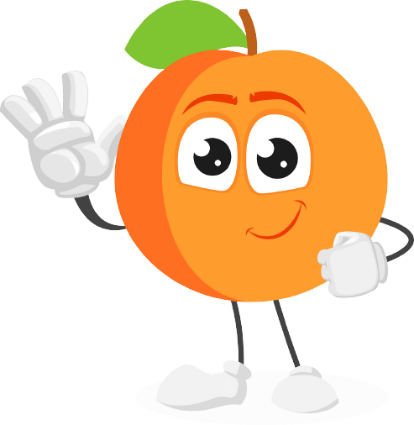 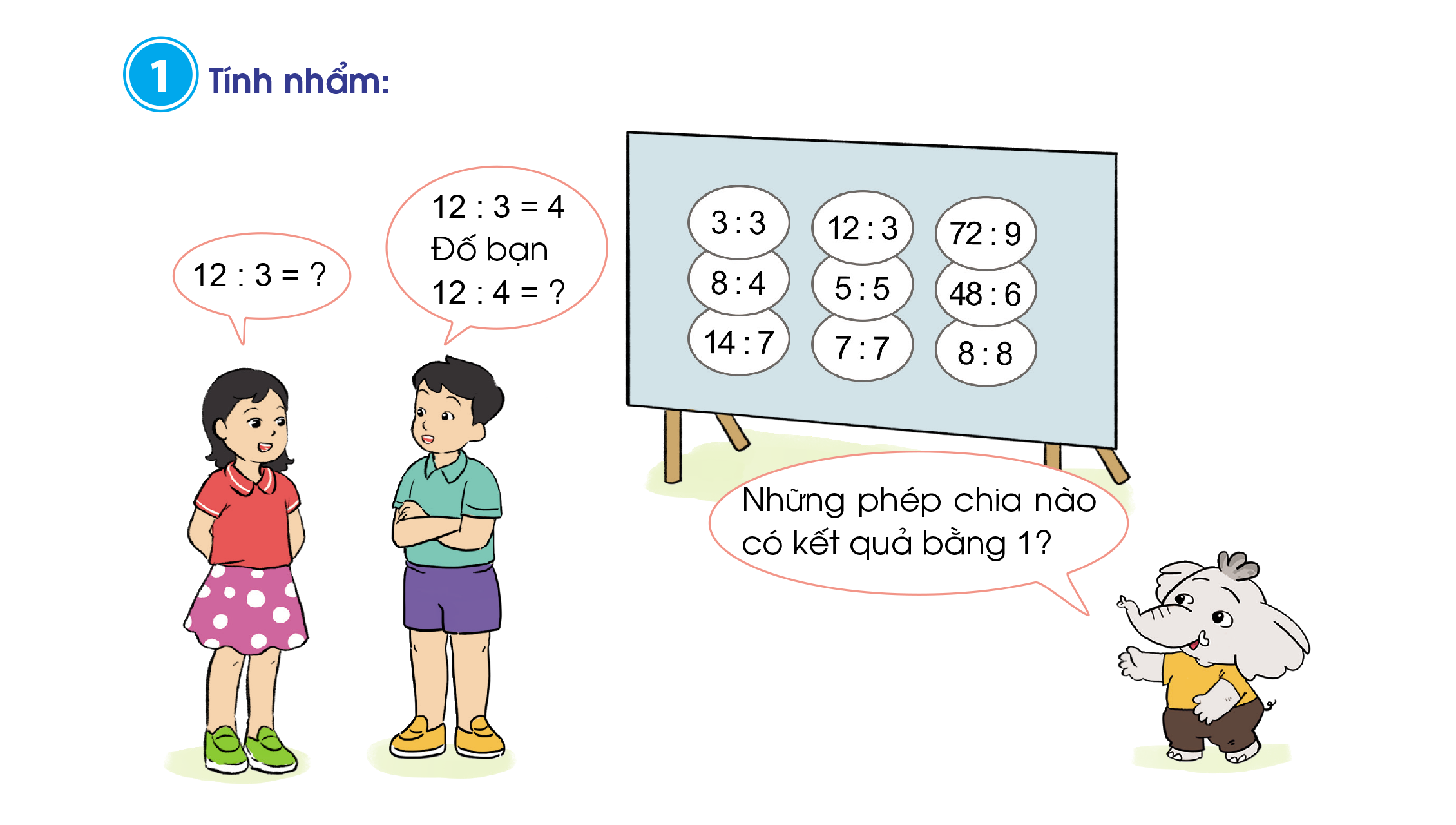 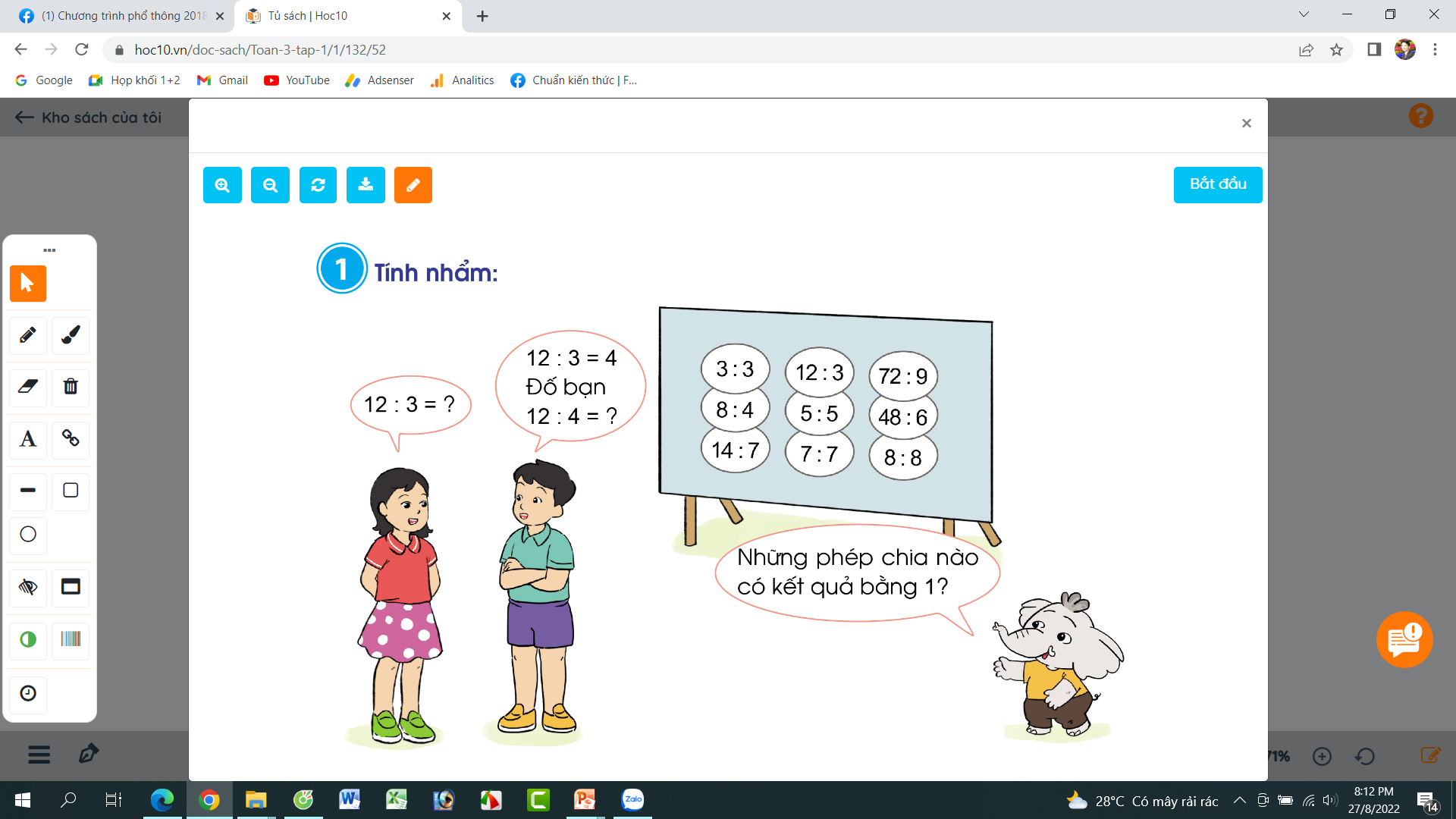 3 : 3
72 : 9
12 : 3
= 1
= 8
= 4
= 8
8 : 4
48 : 6
= 2
= 1
5 : 5
8 : 8
= 1
14 : 7
= 2
7 : 7
= 1
Bài 2: a)Tính nhẩm:
= 4
4 : 1            7 : 1             5 : 1           1 : 1
= 7
= 5
= 1
=> Nhận xét: Số nào chia cho 1 cũng có kết quả bằng chính số đó.
Bài 2:b)Lấy ví dụ tương tự câu a rồi chia sẻ với bạn:
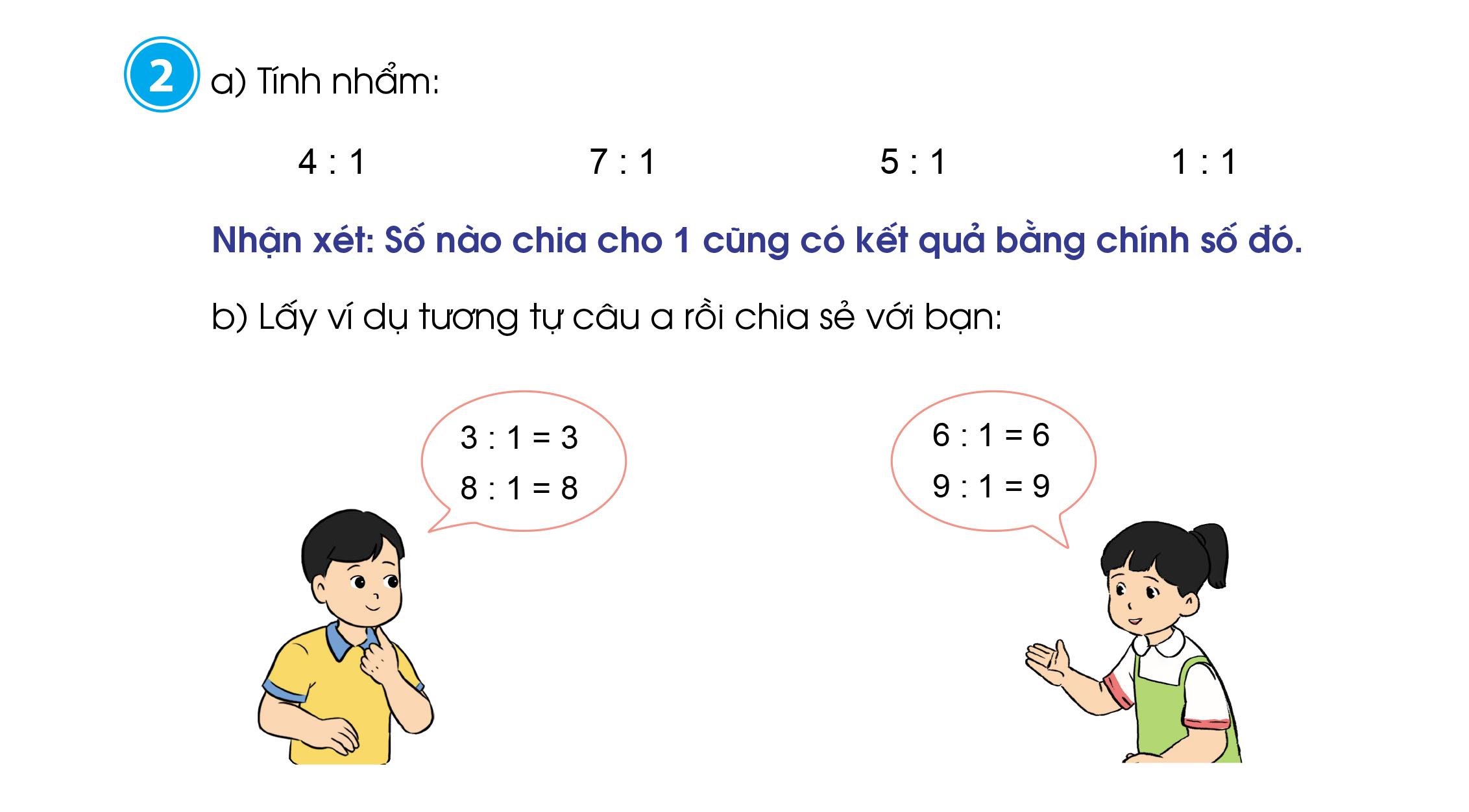 XÌ ĐIỆN
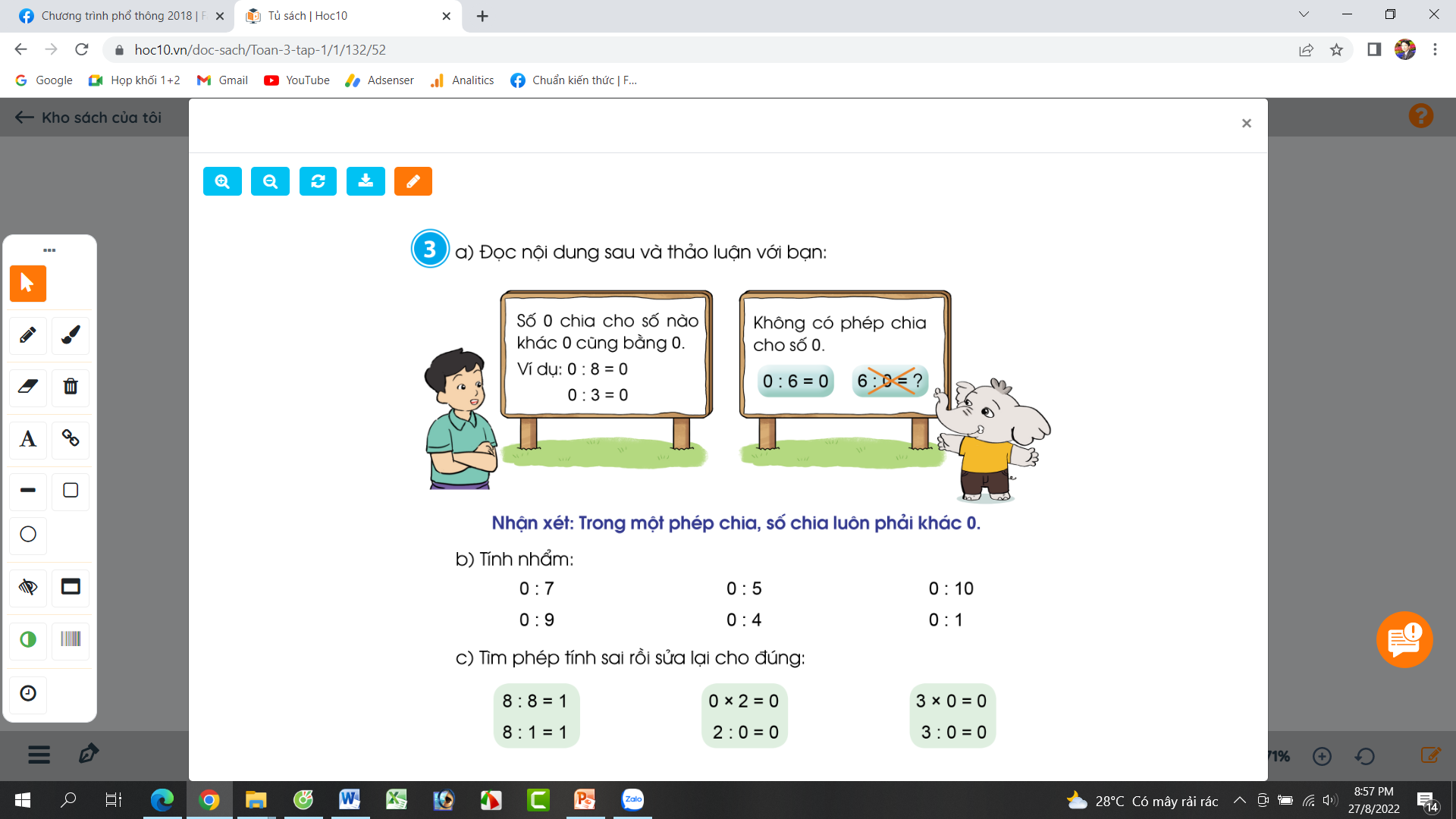 Nhận xét: Trong một phép chia, số chia luôn phải khác 0.
Bài 3:b) Tính nhẩm:
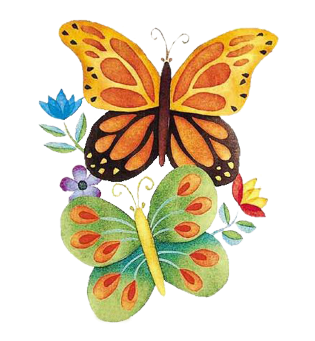 0
0
0
0 : 7 =
0 : 10 =
0 : 5 =
0
0
0
0 : 1 =
0 : 9 =
0 : 4 =
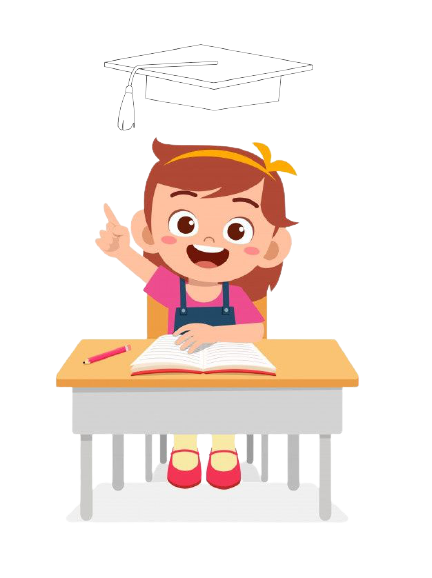 Bài 3:c) Tìm phép tính sai rồi sửa lại cho đúng:
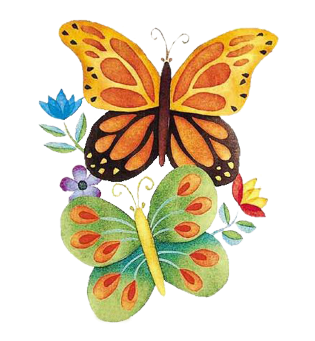 1
0
0
8 : 8 =
3 x 0 =
0 x 2 =
0
2 : 0 = 0
3 : 0 =
8 : 1 = 1
0 : 3 = 0
8 : 1 = 8
0 : 2 = 0
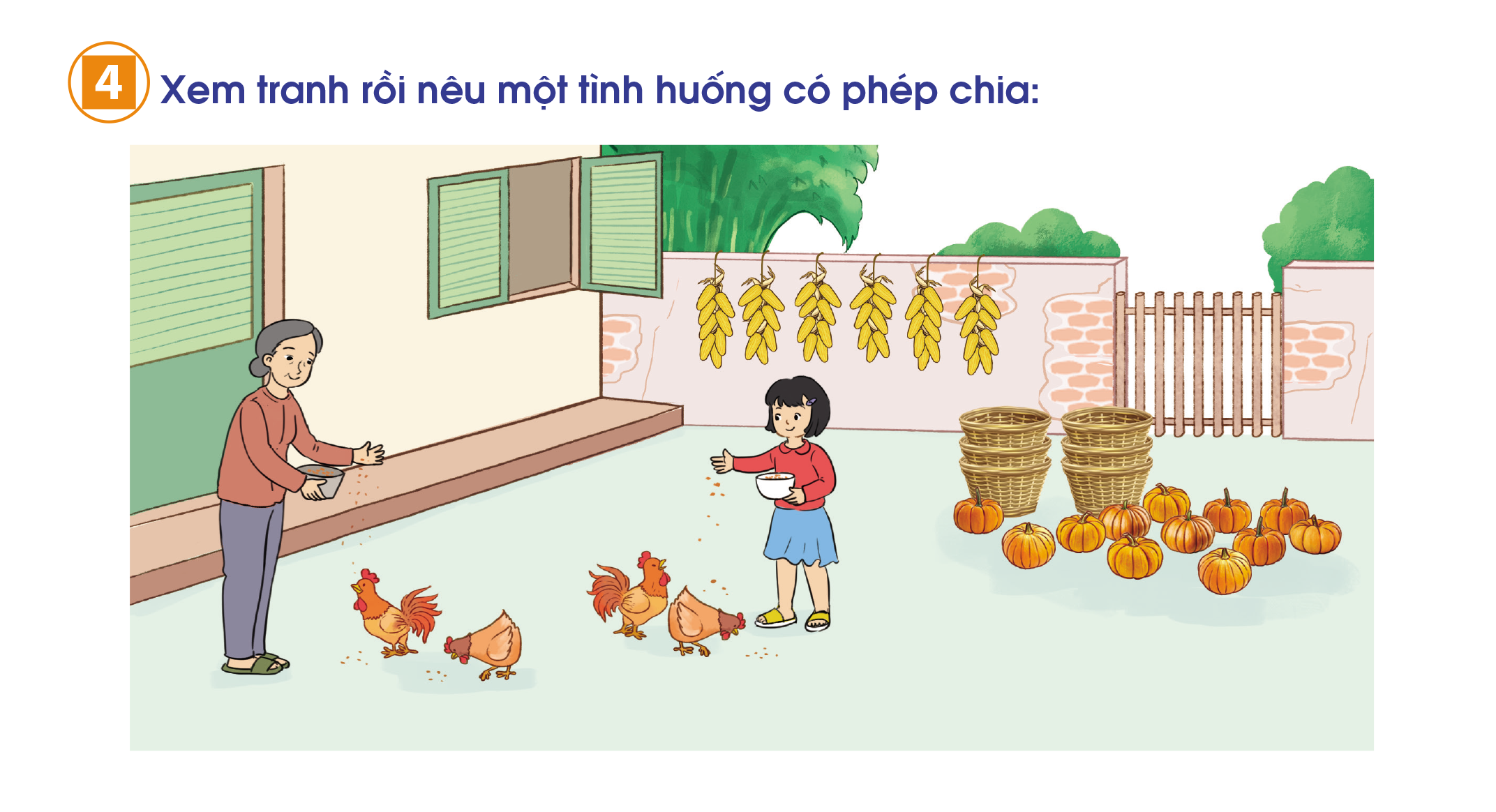 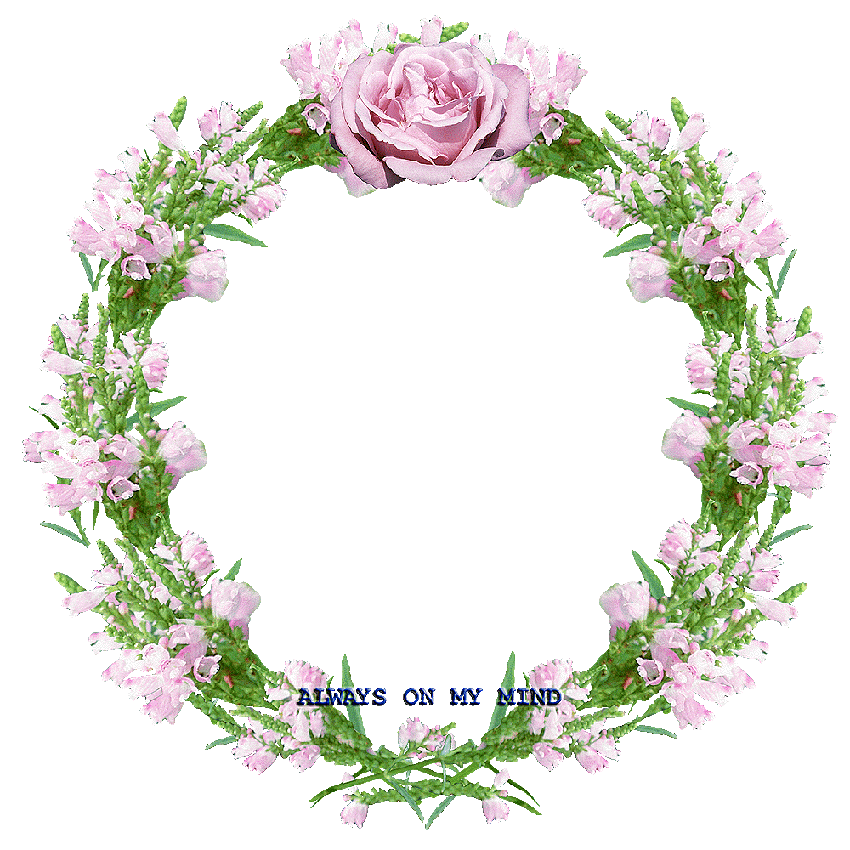 XIN CHÂN THÀNH CẢM ƠN 
QUÝ THẦY CÔ GIÁO VÀ CÁC EM